Let’s talk EPS
“Developing the best way forward for practices and pharmacy to maximise EPS”
An Introduction to NHSBSA Primary Care Services
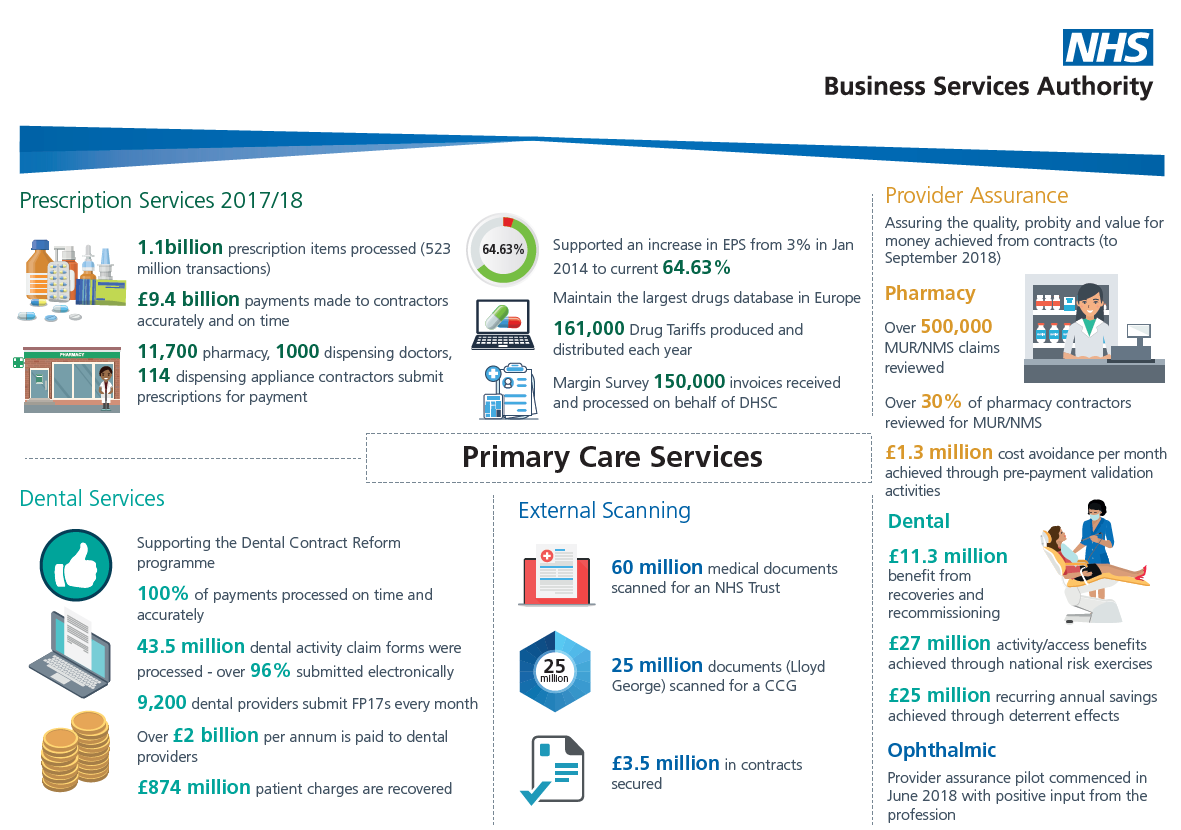 [Speaker Notes: The NHSBSA’s services include:

helping patients pay for their health costs
providing EHIC cards
calculating reimbursement and remuneration to dispensing contractors and NHS dentists
providing prescribing and dispensing information to the NHS
assessing bursary claims from healthcare and social care students
preventing and investigating fraud, and protecting NHS staff 
administering pensions for NHS staff]
The Benefits of EPS and eRD
Benefits for prescribers, patients and the wider NHS
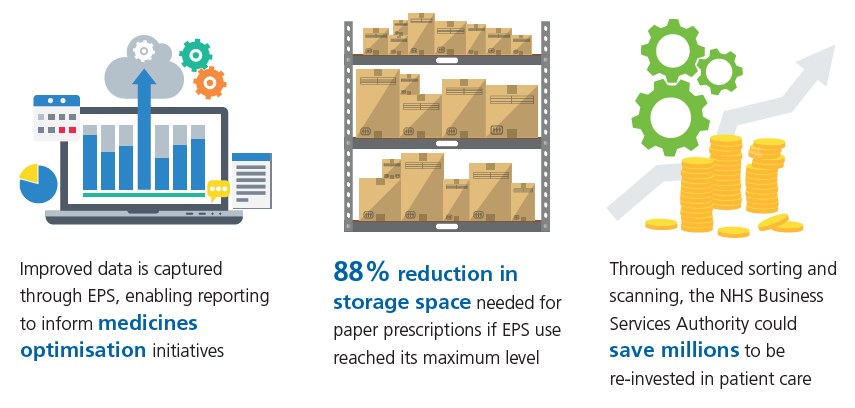 Benefits for prescribers, patients and the wider NHS
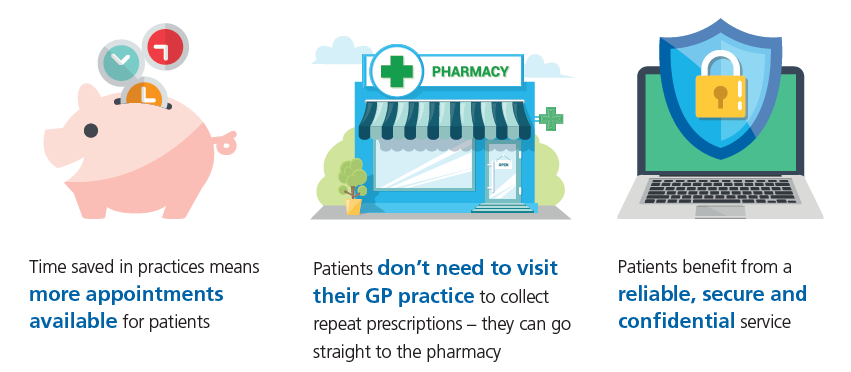 Benefits for prescribers, patients and the wider NHS
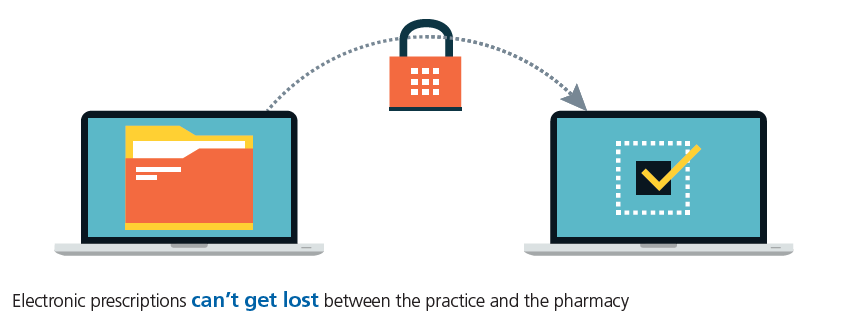 Benefits for Dispensers
Automated downloads, making prescription processing more efficient

Less time spent on administration and collecting prescriptions, which means more time for helping customers

Improved stock control and greater accuracy

A prescription collection service no longer required
       between pharmacy and practices
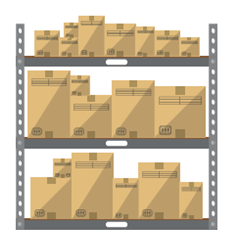 Benefits for Dispensers
Improved patient satisfaction through reduced waiting times

Increased accuracy, meaning fewer prescription queries

Less sorting and less paper to send to NHS Prescription Services
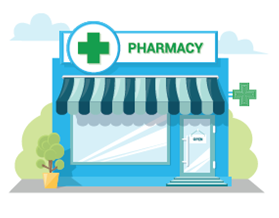 NHSBSA Dispenser Support Model
EPS and eRD utilisation
Communication is key between practice and pharmacy which is why we are arranging workshops such as this to facilitate communication

The prescription tracker is a key component of EPS as electronic prescriptions can’t get lost

Promote to patients using NHSBSA messaging, if we do not hold materials suitable for your needs we may be able to build specific packages 

Identify patients potentially suitable for eRD

We are also working closely with system suppliers for Pharmacy software
How we process prescriptions
In 2007 we redesigned our systems to ensure that we would be able to accept electronic prescriptions

 We use scanners and intelligent character recognition software (ICR) to read a lot of the information on paper prescriptions we need to calculate payments. 

 We follow the rules set out in the NHS England and Wales Drug Tariff for both paper and EPS forms
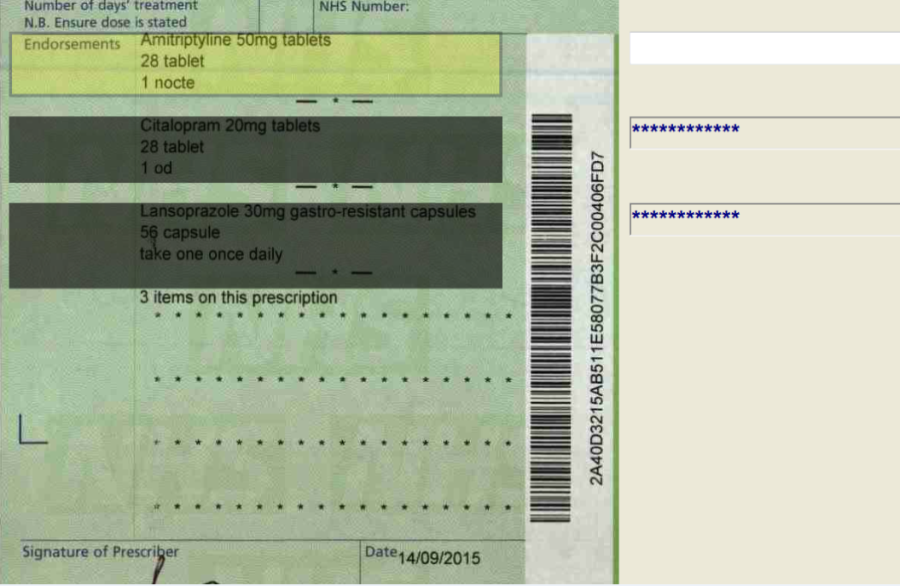 Electronic prescriptions and tokens
Tokens are scanned for exemption purposes, there is no need to submit tokens that are automatically age exempt. We use the exemption / charge paid status that you have submitted in your Electronic Reimbursement Endorsement Message (EREM)

Ensure all patient information  regarding exemption or charge paid is set up in your system before you send the Dispense Notification when the patient collects their medication - some systems default to ‘chargeable’ status
[Speaker Notes: You don’t need to send tokens that are automatically age exempt (i.e. for patients below the age of 16 or over 60) to NHS Prescription Services.
Tick both boxes on the submission document if you’re submitting ETP tokens and EPS release 2 claim messages.]
Electronic claiming
[Speaker Notes: Electronic Reimbursement Endorsement Messages (EREM) don’t need to be sent all together at the end of the month 
you can send them in real time, at the end of the day, in batches or weekly.
We must receive by the 5th of the month following the DN being sent to be paid in the correct month.
If a DN is sent in August and the EREM is received by 5th September, payment will be made  in August. However if the item is dispensed in August but the EREM is not received until 6th September, payment will be made in September.

However .. if an item is dispensed on 1st September the dispense notification must also be sent on 1st September. However, even if the corresponding EREM is sent to NHS Prescription Services on or before 5 September, payment will be made for September and not for August.]
EPS v Paper returns
Only around 0.05% of all EPS items are referred back to contractors compared to around 0.17% of paper items

The majority of returns are due to missing packs, prices and suppliers

As items prescribed via EPS must match the DM+D listing, this also avoids the return of a lot of appliances and handwritten items
[Speaker Notes: The prescription details are returned if it isn’t clear what has been dispensed or if a price is endorsed, it isn’t clear what this relates to. 

Prescriptions may referred back for a product is any part of the Tariff, so will also cover Appliances, Specials, ACBS list etc

See hand out with ‘referred reasons’

The majority of our returns are missing packs, price and suppliers. We also return a lot of appliances which are not listed in dm+d, and we require a brand. For example, pen needles and eye drops.]
What we do to support pharmacies
Arrange events such as this to engage with practices

Provide materials to engage with patients

Work with system suppliers to find training materials

Report on dispensing data through our dashboards
Pharmacies & eRD
Contractual obligation to ask 4 questions on eRD:

Have you seen any Health Professional since your last repeat was supplied?

Have you recently started taking any new medicines either on prescription or that you have bought over the counter?

Have you been having any problems with your medication or experiencing any side effects?

Are there any items on your repeat prescription that you don’t need this month?
Challenges
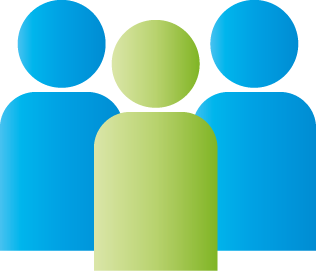 We would like to know about additional challenges you face when looking to increase EPS use. 

We will take these away and discuss with CCGs, LPCs and NHS Digital to understand how best to support you and provide solutions.
Staying Connected
Twitter: @NHSBSA

Website: www.nhsbsa.nhs.uk 

Email : nhsbsa.epssupport@nhs.net